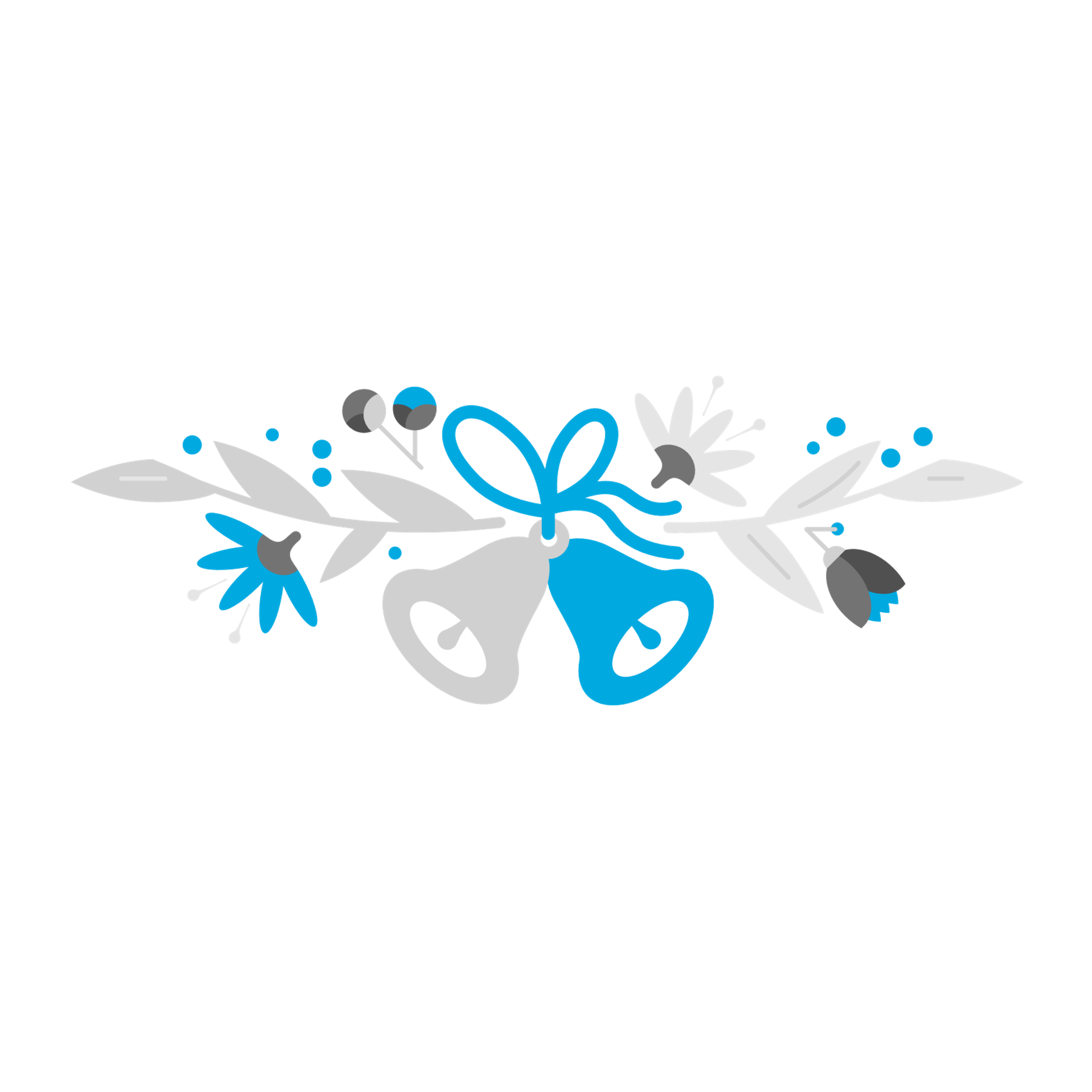 Základy programování (IZP)
Desáté  počítačové cvičení
atesarova@fit.vutbr.cz, iveigend@fit.vut.cz
December 15th 2021
[Speaker Notes: Good morning, 
Let me intruduce you my project: Artificial Intelligence for MOTIVATION and EXCELLENCE in Individual Sports.


----------------------------------------------------------------------------------------------------------------------------------------------------------
Ráda bych vám představila téma moji disertační práce, kterou je umělá inteligence k motivace a excelenci v individuálních sportech. I Když v názvu slyšíte umělá inteligence, nepůjde v mém výzkumu zas až tak o umělou inteligence, ale hlavně o vytvoření uživatelské rozhraní k mobilní aplikaci sloužící ke zlepšení a motivaci v individuálních sportech. Individuálním sportem si představujte například jógu nebo posilování nebo rehabilitační cvičení. 

Moje role v tomto projektu je UX, jak si má povídat s umělou inteligencí. Mám ten background v UX a v mobilních aplikacích, ve škole aplikace …


Neříkat Nepůjde, NEzaměří]
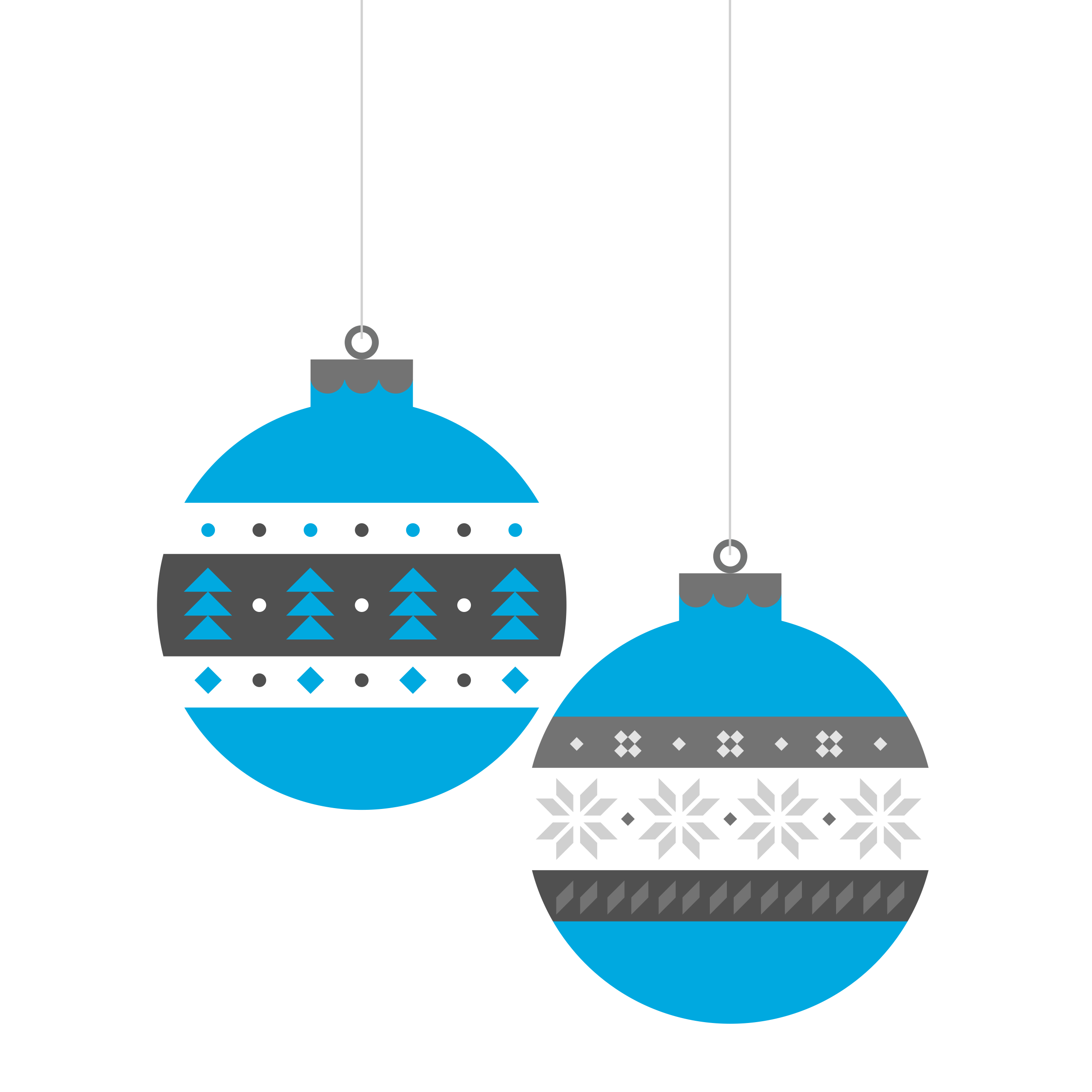 Organizace
Dnes je poslední cvičení
Hodnocení projektu č. 2
?
Prosím, vyplňte dotazníky:
Ode mě
Od dr. Smrčky
Oficiálně ve wisu
IZP cvičení 10
2
Obsah cvičení
Práce se jednosměrně vázaným seznamem
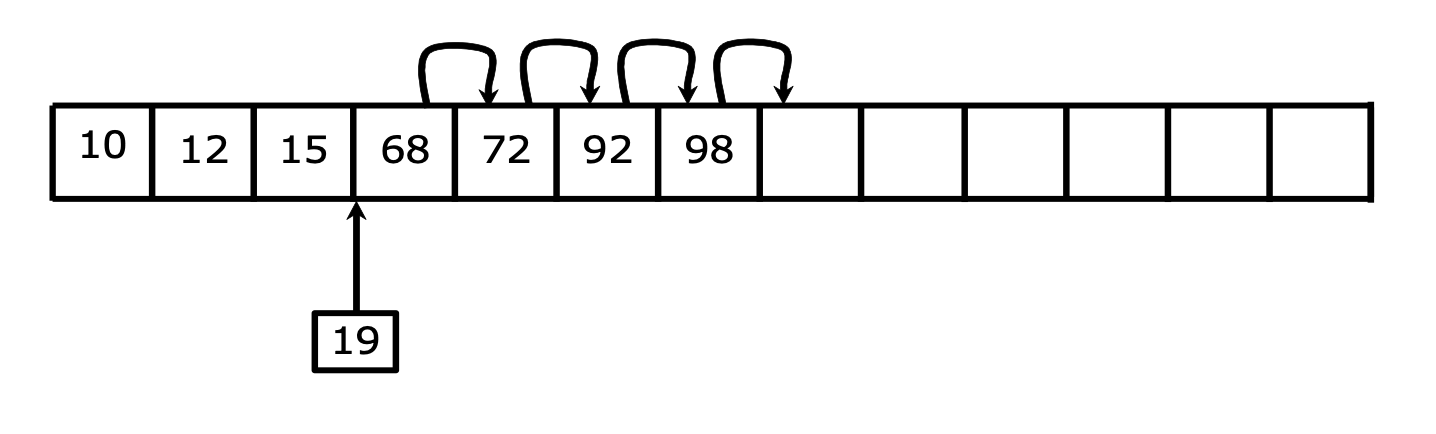 IZP cvičení 10
3
Teoretický úvod
Jedná se o dynamickou datovou strukturu
Skládá se z jednotlivých položek, které jsou svázány ukazateli
V datovém typu jsou mimo užitečných dat ještě ukazatele na stejný typ, které zajišťují provázání
Dynamicky vytvořené proměnné můžeme snadno spojovat pomocí ukazatelů
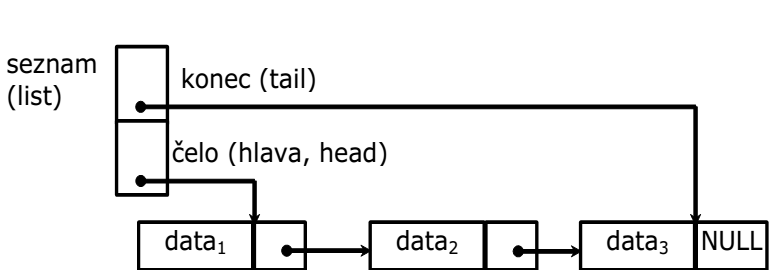 IZP cvičení 10
4
Datový typ pro seznam
Jak bylo řečeno, datový typ musí obsahovat
Užitečná data (v našem reprezentovaná datovým typem Object)
Ukazatel na další prvek
Jak bude vypadat?
IZP cvičení 10
5
Datový typ pro seznam
Jak bylo řečeno, datový typ musí obsahovat
Užitečná data  (v našem reprezentovaná datovým typem Object)
Ukazatel na další prvek
Jak bude vypadat?
typedef struct item { // prvek seznamu
	Object data;          // užitečná data
	struct item* next; 	// ukazatel na další prvek
}Item;

typedef struct { // seznam
	Item* first;	// ukazatel na první prvek
}List;
IZP cvičení 10
6
Co budou obsahovat data?
Záleží, co si budeme chtít ukládat do jednotlivých položek
V dnešním cvičení bude stačit jméno a id
typedef struct {
	int id; 		// ID
	char* name;  // jmeno
} Object;
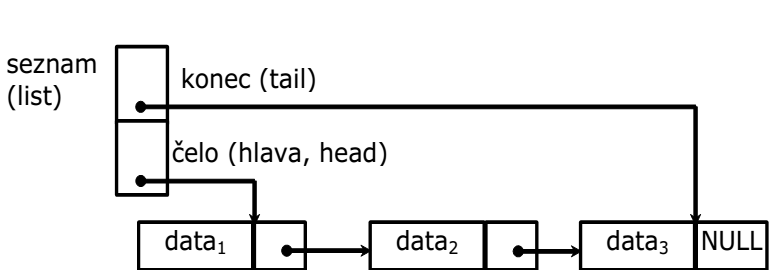 IZP cvičení 10
7
Jak vypadá náš seznam?
FIRST – ukazatel na první položku seznamu
Užitečná data
Užitečná data
NULL
next
IZP cvičení 10
8
Jak vypadá náš seznam?
Užitečná data jsou v našem případě struktura Object
FIRST
ID = 20
NAME = "Jana"
ID = 10
NAME = "Pepa"
next
NULL
IZP cvičení 10
9
Funkce pro práci se seznamem
Základní funkce pro práci se seznamem
Inicializace seznamu 
Vytvoření nové položky
Vložení nové položky na začátek seznamu
Odstranění první položky ze seznamu
Dealokace seznamu
IZP cvičení 10
10
Inicializace seznamu
FIRST
NULL
Inicializace seznamu je snadná – pouze nastavíme ukazatel FIRST  (hlavičku seznamu) na NULL.
IZP cvičení 10
11
Vytvoření nové položky
0
"Pepa"
NULL
next
Nejprve alokujeme paměť pro novou položku.
Potom ji naplníme daty (Object).
IZP cvičení 10
12
Vložení nové položky na začátek seznamu
FIRST
novápoložka
NULL
Máme vytvořenou novou položku. 
Nyní ji potřebujeme navázat do seznamu.
IZP cvičení 10
13
Vložení nové položky na začátek seznamu
FIRST
novápoložka
NULL
Nová položka bude ukazovat na hlavičku seznamu.
IZP cvičení 10
14
Vložení nové položky na začátek seznamu
FIRST
novápoložka
NULL
Nyní posuneme hlavičku seznamu na nově vloženou položku.
IZP cvičení 10
15
Vložení nové položky na začátek seznamu
FIRST
novápoložka
NULL
Nyní posuneme hlavičku seznamu na nově vloženou položku.
HOTOVO! 
IZP cvičení 10
16
Co dál?
Další funkce
Vyhledání položky s nejmenším ID
Vyhledání položky s odpovídajícím názvem 
Počet položek seznamu 
Lze implementovat také
Test prázdnosti seznamu
Seznam je prázdný, pokud ukazatel first ukazuje na NULL
Výpis prvků seznamu 

Nápověda
Pro průchod seznamem se využívá cyklus
IZP cvičení 10
17
Na závěr (má se tady použít  nebo  ?? )
Tímto končí naše poslední společné cvičení z IZP
Snad vám účast na těchto cvičeních něco dala, něco jste se tady dozvěděli (a získali jste nějaké body… )
Za sebe vám všem přeji hodně úspěchů ve vašem prvním zkouškovém období 
V příštím semestru pozor na IOS a ISU
A samozřejmě krásné Vánoce a pokud možno co nejlepší a nejúspěšnější rok 2022
Pokud byste cokoli potřebovali, mail na mě máte 
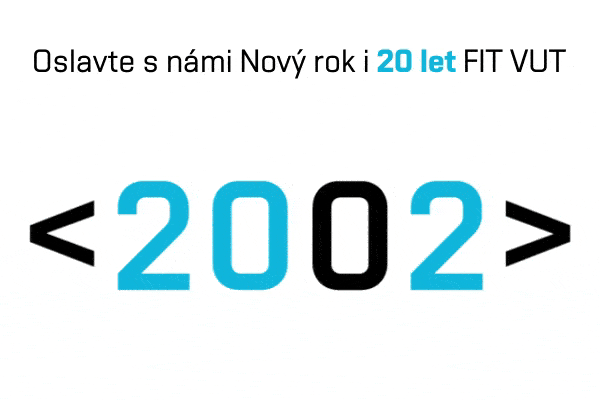 IZP cvičení 10
18
Děkuji za pozornost!